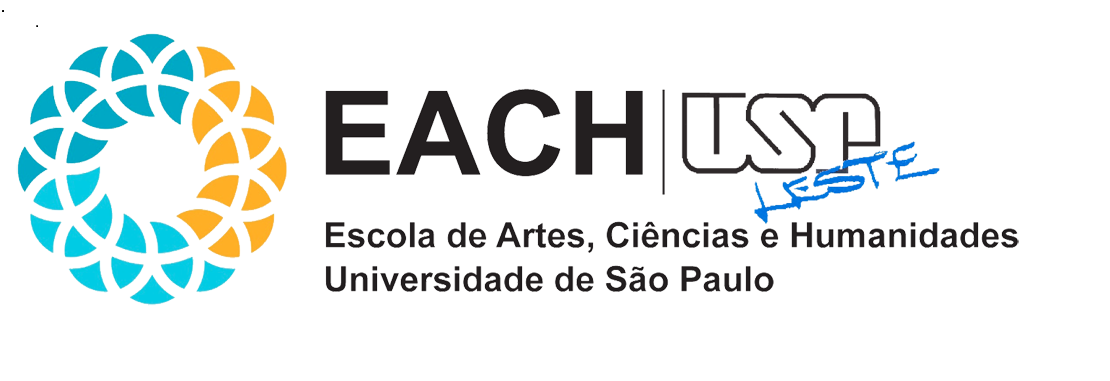 Gestão de Políticas Públicas

ACH 3534 – DIREITO ADMINISTRATIVO

PODERES ADMINISTRATIVOS

						Profa. Dra. Ana Carla Bliacheriene
1
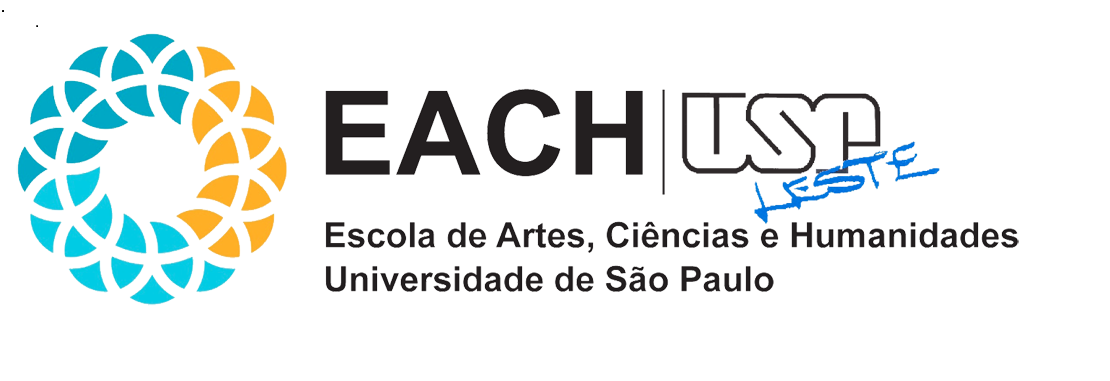 Poderes administrativos
Poderes administrativos
Atos regulamentares
Poder hierárquico
Poder disciplinar
Poder de polícia
Poder regulamentar
Meios de atuação da polícia administrativa
Deveres administrativos
Uso e abuso de poder
Omissão da Administração ou Silêncio administrativo
Bibliografia
Conceito

Atuação preventiva e coativa para sustentação do Estado Democrático de Direito

Prerrogativas do Poder Público

Poder vinculado, discricionário, regulamentar
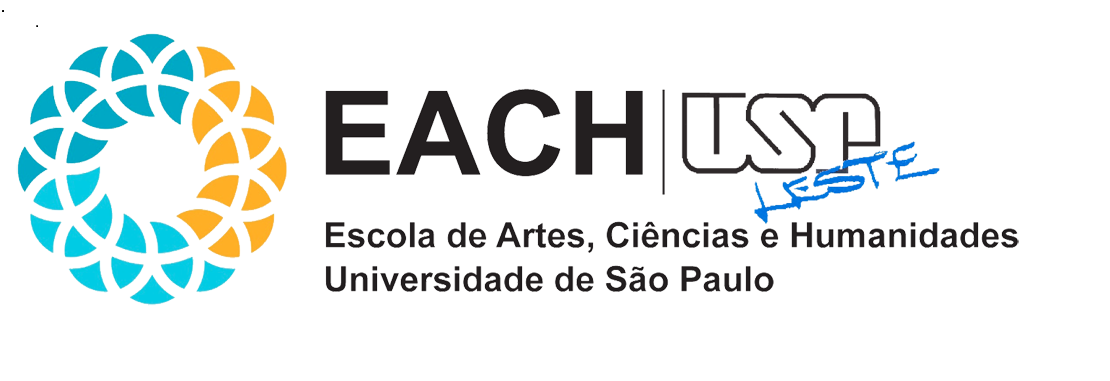 Poderes administrativos
Poderes administrativos
Atos regulamentares
Poder hierárquico
Poder disciplinar
Poder de polícia
Poder regulamentar
Meios de atuação da polícia administrativa
Deveres administrativos
Uso e abuso de poder
Omissão da Administração ou Silêncio administrativo
Bibliografia
Poder vinculado

Estrita legalidade do ato

Não há margem de discricionariedade na ação do agente

Adstrito aos requisitos da norma legal que atribuiu a prática do ato

Nulidade do ato administrativo
3
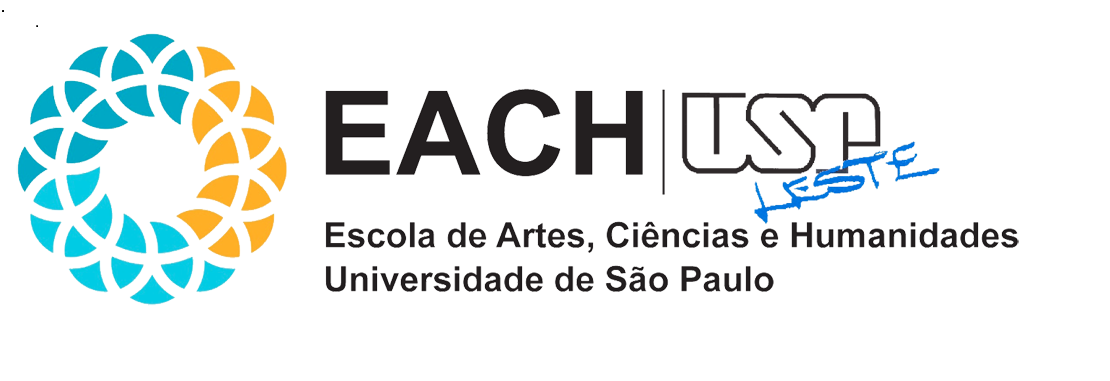 Poderes administrativos
Poderes administrativos
Atos regulamentares
Poder hierárquico
Poder disciplinar
Poder de polícia
Poder regulamentar
Meios de atuação da polícia administrativa
Deveres administrativos
Uso e abuso de poder
Omissão da Administração ou Silêncio administrativo
Bibliografia
Poder discricionário:

Atuação pautada no princípio da legalidade, com margem para discrição na conduta adotada

Atuação livre, dentro dos limites da lei

Conveniência e oportunidade

Discricionariedade versus arbitrariedade

No silêncio da lei não há discricionariedade do Administrador público
4
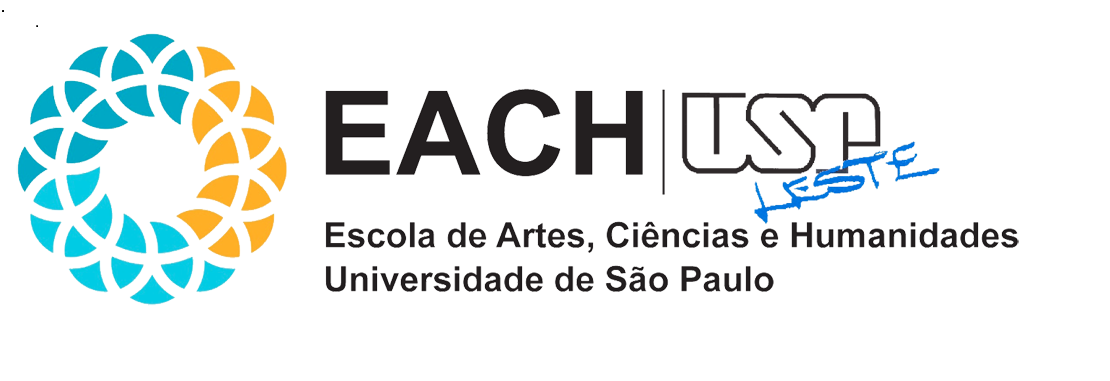 Poderes administrativos
Poderes administrativos
Atos regulamentares
Poder hierárquico
Poder disciplinar
Poder de polícia
Poder regulamentar
Meios de atuação da polícia administrativa
Deveres administrativos
Uso e abuso de poder
Omissão da Administração ou Silêncio administrativo
Bibliografia
“Escolha dos meios e modos mais eficazes para realizar o interesse público.” (SANTOS, M. W. B. QUEIROZ, J. E. L., p. 154)
5
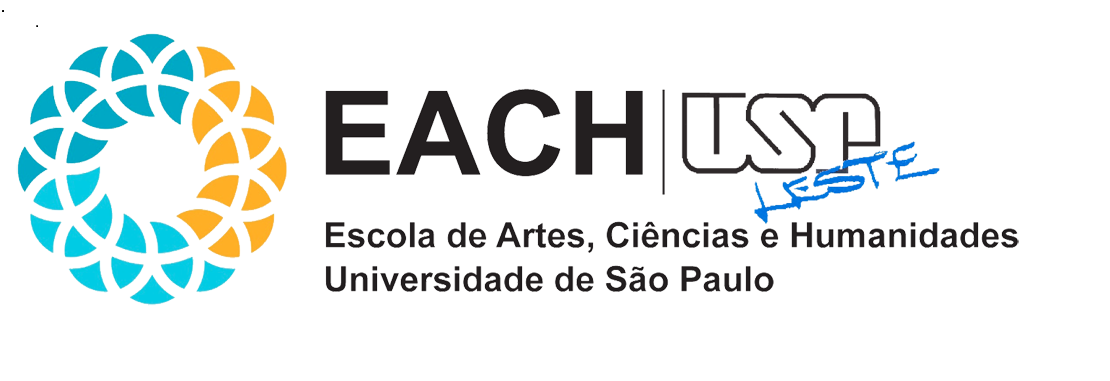 Poderes administrativos
Poderes administrativos
Atos regulamentares
Poder hierárquico
Poder disciplinar
Poder de polícia
Poder regulamentar
Meios de atuação da polícia administrativa
Deveres administrativos
Uso e abuso de poder
Omissão da Administração ou Silêncio administrativo
Bibliografia
Poder regulamentar

Atribuição da constituição Federal (art. 84, IV), aos chefes do Poder Executivo (presidente da República, governadores e prefeitos) de expedir regulamentos para fiel execução da lei

“Art. 84. Compete privativamente ao Presidente da República: IV - sancionar, promulgar e fazer publicar as leis, bem como expedir decretos e regulamentos para sua fiel execução.” (CF, 1988)
6
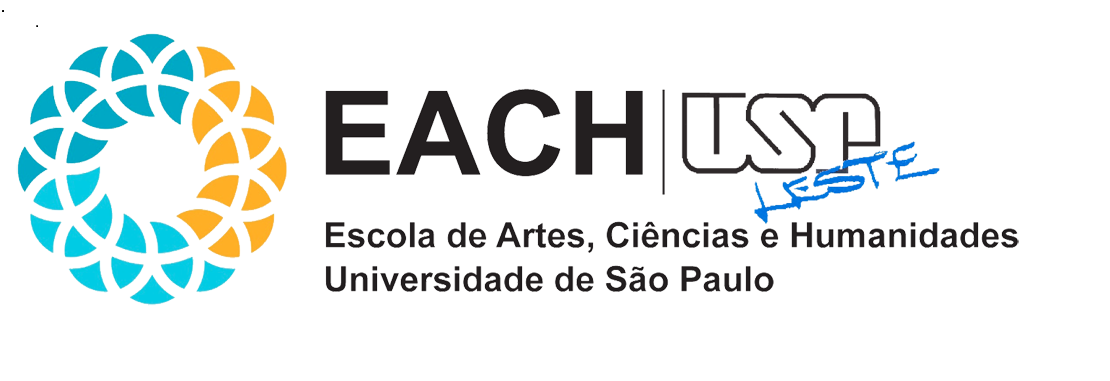 Atos regulamentares
Poderes administrativos
Atos regulamentares
Poder hierárquico
Poder disciplinar
Poder de polícia
Poder regulamentar
Meios de atuação da polícia administrativa
Deveres administrativos
Uso e abuso de poder
Omissão da Administração ou Silêncio administrativo
Bibliografia
Resoluções

 Instruções

 Portarias

 Regimentos

 Outros que venham a ser editados pelo Poder Executivo
7
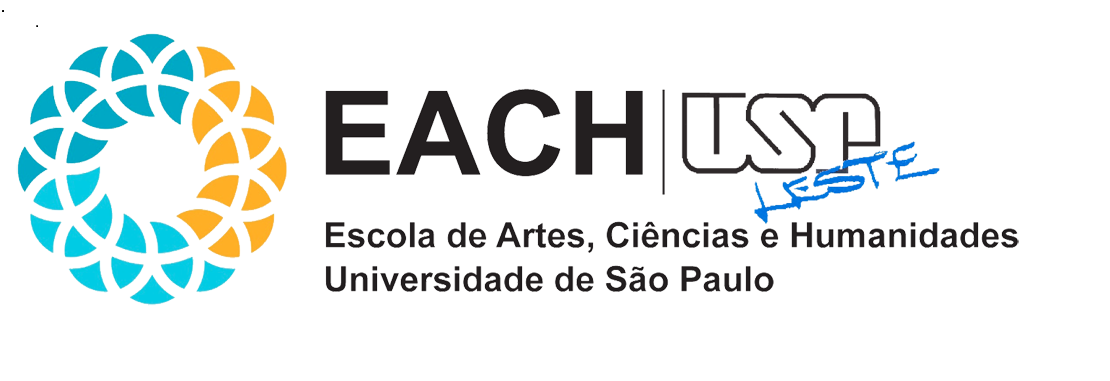 Atos regulamentares
Poderes administrativos
Atos regulamentares
Poder hierárquico
Poder disciplinar
Poder de polícia
Poder regulamentar
Meios de atuação da polícia administrativa
Deveres administrativos
Uso e abuso de poder
Omissão da Administração ou Silêncio administrativo
Bibliografia
Não é possível inovar na ordem jurídica com mero ato regulamentar, pois cabe ao Poder Legislativo essa função

Extrapolação de limites: consequências

Regulamentos autônomos
8
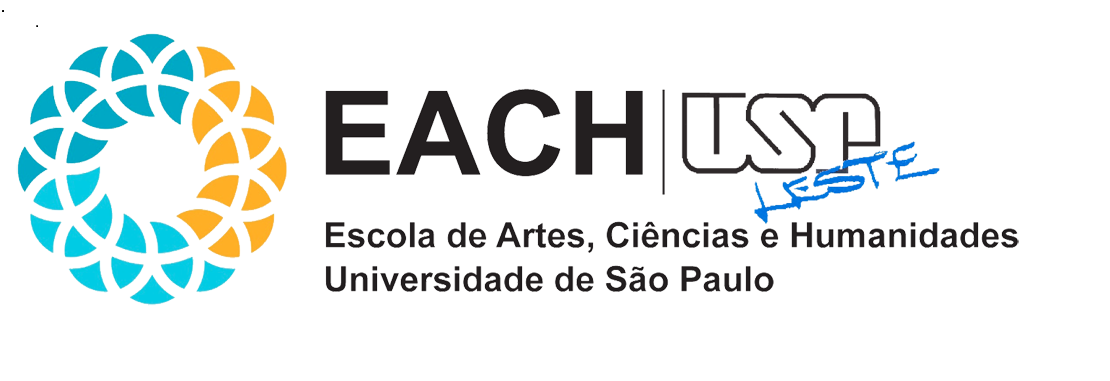 Atos regulamentares
Poderes administrativos
Atos regulamentares
Poder hierárquico
Poder disciplinar
Poder de polícia
Poder regulamentar
Meios de atuação da polícia administrativa
Deveres administrativos
Uso e abuso de poder
Omissão da Administração ou Silêncio administrativo
Bibliografia
Regulamentação versus Regulação

 Estado como agente normativo x Estado como agente regulador da atividade econômica

 Agências reguladoras: poder normativo regulatório
9
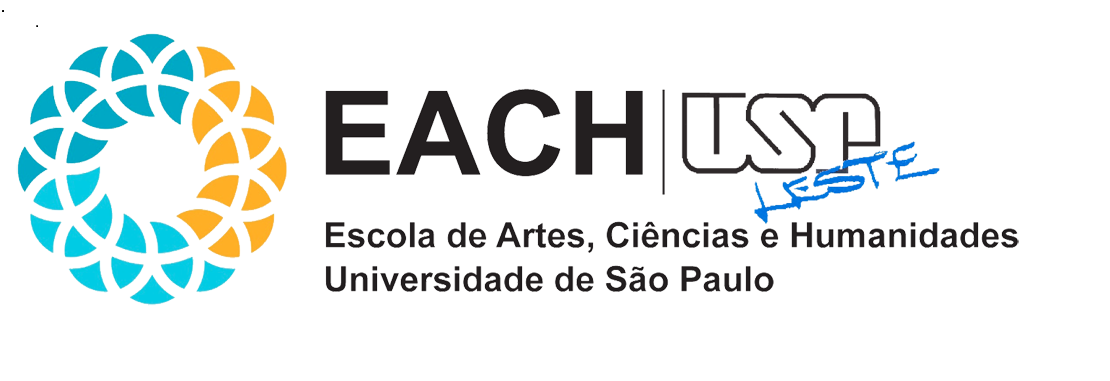 Poder hierárquico
Poderes administrativos
Atos regulamentares
Poder hierárquico
Poder disciplinar
Poder de polícia
Poder regulamentar
Meios de atuação da polícia administrativa
Deveres administrativos
Uso e abuso de poder
Omissão da Administração ou Silêncio administrativo
Bibliografia
Hierarquia como meio para a Administração atingir seus objetivos

 Características:

Dar ordens

Fiscalizar

Delegar

Avocar a revisão de atos ou autotutela
10
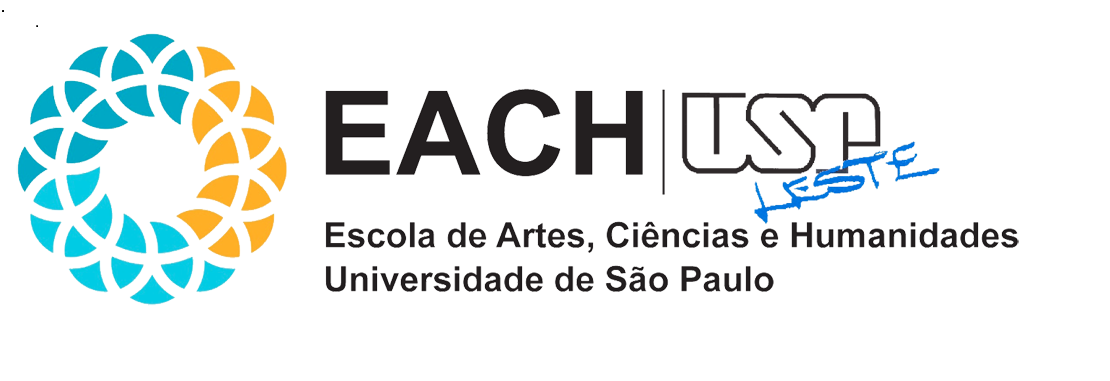 Poder disciplinar
Poderes administrativos
Atos regulamentares
Poder hierárquico
Poder disciplinar
Poder de polícia
Poder regulamentar
Meios de atuação da polícia administrativa
Deveres administrativos
Uso e abuso de poder
Omissão da Administração ou Silêncio administrativo
Bibliografia
Apuração de infrações funcionais no âmbito administrativo

Processo administrativo

Devido processo legal
11
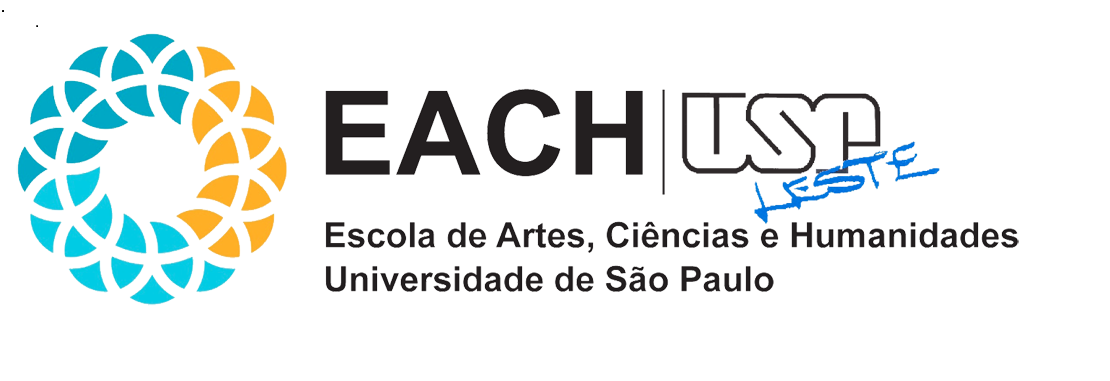 Poder disciplinar
Poderes administrativos
Atos regulamentares
Poder hierárquico
Poder disciplinar
Poder de polícia
Poder regulamentar
Meios de atuação da polícia administrativa
Deveres administrativos
Uso e abuso de poder
Omissão da Administração ou Silêncio administrativo
Bibliografia
O processo administrativo é uma "sucessão de ator a apurar, a apreciar e a julgar as faltas funcionais graves, ou seja, a investigação das normas e dos princípios que devem ser observados e cumpridos para a justa aplicação de penas disciplinares." (Franco Sobrinho, 1973, p. 98-99)
12
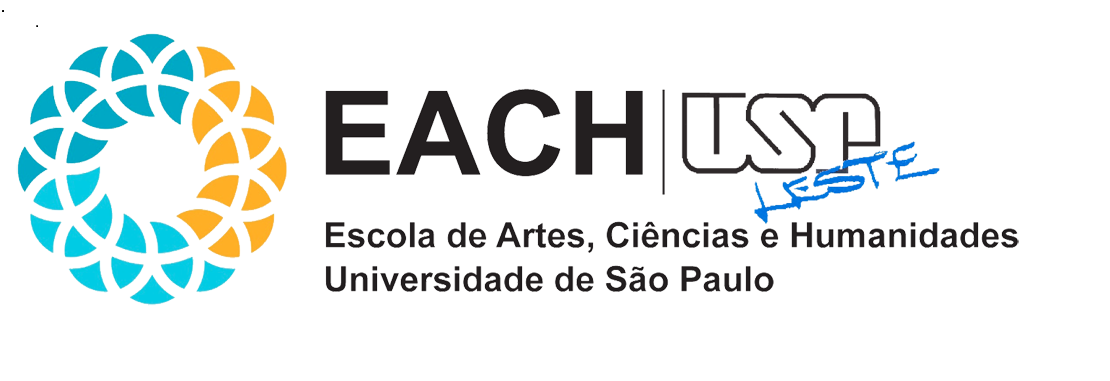 Poder disciplinar
Poderes administrativos
Atos regulamentares
Poder hierárquico
Poder disciplinar
Poder de polícia
Poder regulamentar
Meios de atuação da polícia administrativa
Deveres administrativos
Uso e abuso de poder
Omissão da Administração ou Silêncio administrativo
Bibliografia
"(... ) punir internamente as infrações funcionais dos servidores e demais pessoas sujeitas à disciplina dos órgãos e serviços da Administração. É uma supremacia especial que o Estado exerce sobre todos aqueles que se vinculam à Administração por relações de qualquer natureza subordinando-se às normas de funcionamento do serviço ou estabelecimento que passam a integrar definitiva ou transitoriamente." (Meirelles, 1997, p. 108)
13
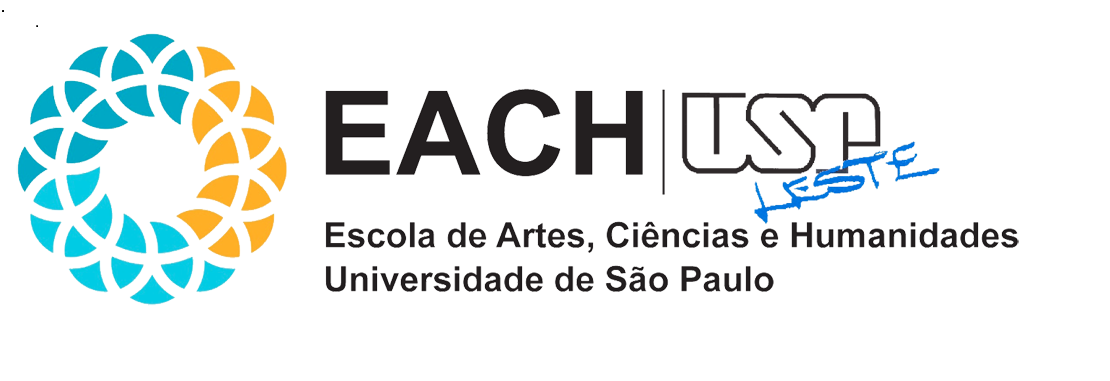 Poder de polícia
Poderes administrativos
Atos regulamentares
Poder hierárquico
Poder disciplinar
Poder de polícia
Poder regulamentar
Meios de atuação da polícia administrativa
Deveres administrativos
Uso e abuso de poder
Omissão da Administração ou Silêncio administrativo
Bibliografia
Primeiro poder-dever conferido à Administração, ainda durante o século XIX, denominado Estado Polícia ou Estado Gendarme ("homens de armas")

 Poder de polícia, atividade de polícia ou polícia administrativa ou atividade ordenadora

 Poder exercido por coação, tutelando, dirigindo, aconselhando. (Masagão, 1960, p. 184)
14
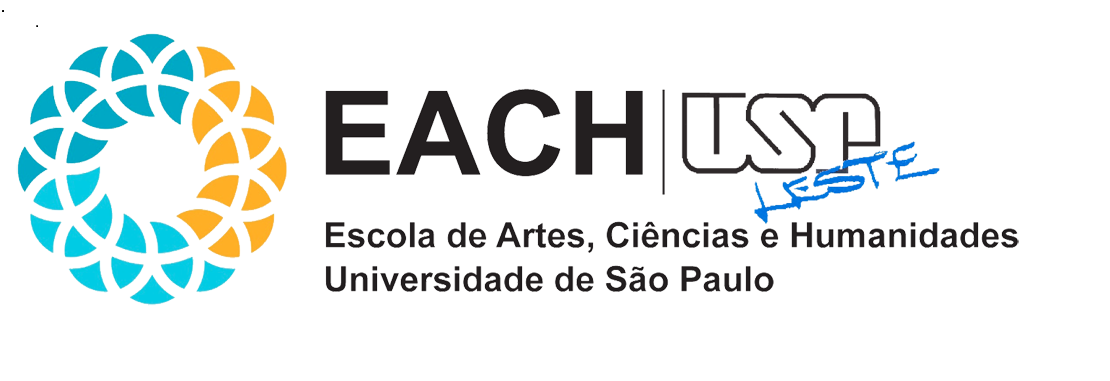 Poder de polícia
Poderes administrativos
Atos regulamentares
Poder hierárquico
Poder disciplinar
Poder de polícia
Poder regulamentar
Meios de atuação da polícia administrativa
Deveres administrativos
Uso e abuso de poder
Omissão da Administração ou Silêncio administrativo
Bibliografia
Polícia de segurança ou polícia administrativa ( parcela minoritária da doutrina)

 Proteção do interesse público

 Imposição de limites aos direitos e liberdades

 Poder de polícia está situada no Direito Público

 Rege-se pelo princípios da legalidade, impessoalidade, moralidade e publicidade)
15
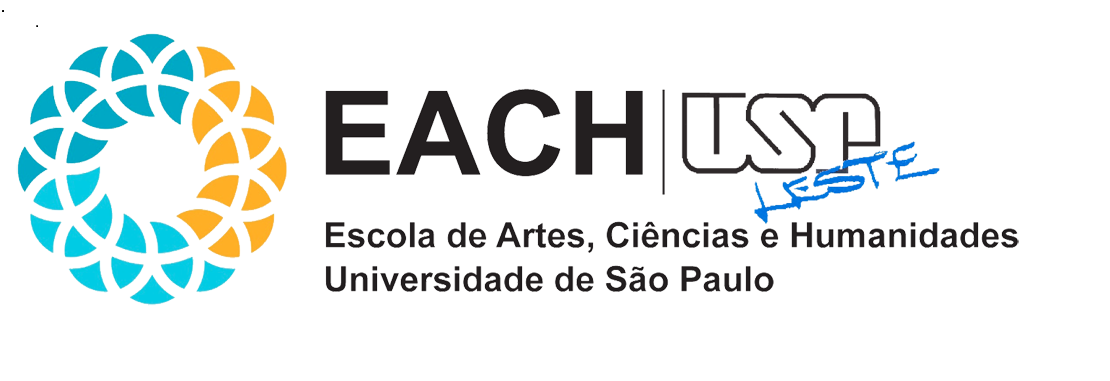 Poder de polícia
Poderes administrativos
Atos regulamentares
Poder hierárquico
Poder disciplinar
Poder de polícia
Poder regulamentar
Meios de atuação da polícia administrativa
Deveres administrativos
Uso e abuso de poder
Omissão da Administração ou Silêncio administrativo
Bibliografia
Favor-Libertati ou Pró-Libertat

 Motivos e fins: razoabilidade e proporcionalidade

 Conforme Medauar (2000, p. 394), devem ser observadas a motivação da limitação deve ser motivada, o devido processo legal na adoção de medidas como ordens, notificações, licenças, autorizações, fiscalização e sanções
16
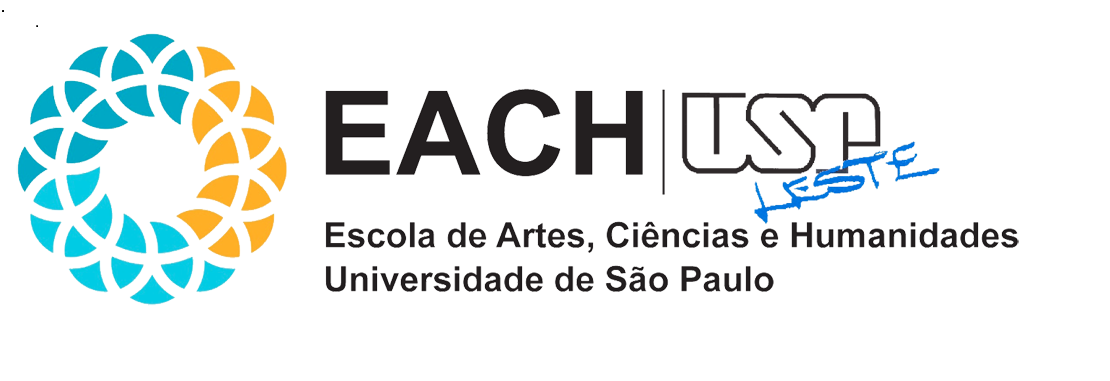 Poder de polícia
Poderes administrativos
Atos regulamentares
Poder hierárquico
Poder disciplinar
Poder de polícia
Poder regulamentar
Meios de atuação da polícia administrativa
Deveres administrativos
Uso e abuso de poder
Omissão da Administração ou Silêncio administrativo
Bibliografia
"Além de impor limites e regrar a convivência em sociedade, ela deve caminhar no sentido de atender aos reclamos da sociedade atual, pois o Estado está se projetando inevitavelmente à promoção da Administração Pública Consensual" (SANTOS, M. W. B. QUEIROZ, J. E. L., p. 158)
17
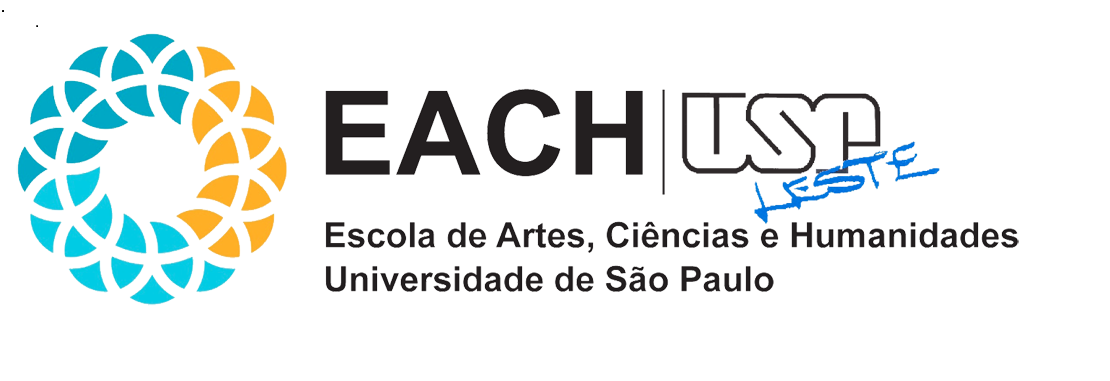 Poder regulamentar
Poderes administrativos
Atos regulamentares
Poder hierárquico
Poder disciplinar
Poder de polícia
Poder regulamentar
Meios de atuação da polícia administrativa
Deveres administrativos
Uso e abuso de poder
Omissão da Administração ou Silêncio administrativo
Bibliografia
Atribuição da constituição Federal (art. 84, IV), aos chefes do Poder Executivo (presidente da República, governadores e prefeitos) de expedir regulamentos para fiel execução da lei

Para Silva (2006, p. 84), o regulamento significa o "(...) decreto que consigna um conjunto ordenado de normas destinadas à melhor execução da lei, ou ao melghor exercício de uma atribuição ou faculdade consagrada expressamente na Constituição."
18
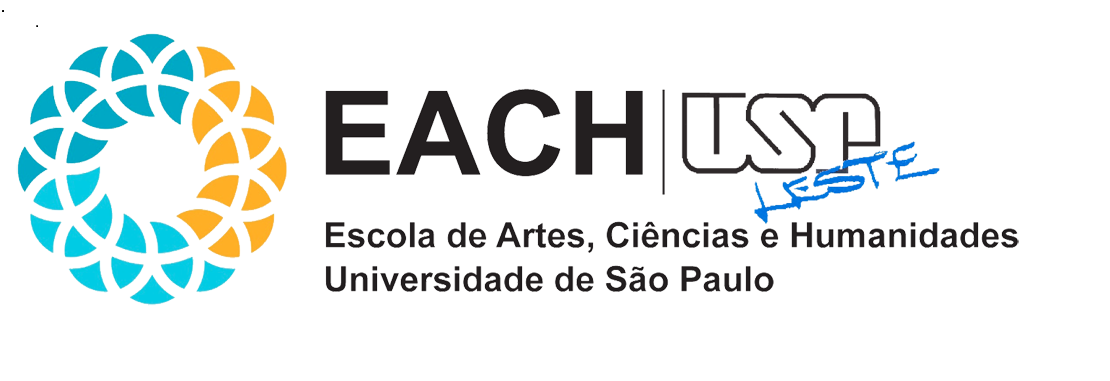 Poder regulamentar
Poderes administrativos
Atos regulamentares
Poder hierárquico
Poder disciplinar
Poder de polícia
Poder regulamentar
Meios de atuação da polícia administrativa
Deveres administrativos
Uso e abuso de poder
Omissão da Administração ou Silêncio administrativo
Bibliografia
O poder regulamentar não pode inovar na ordem jurídica, cabendo ao Legislativo essa função

Se houver extrapolação de limites, caberá, nos termos da Constituição (art. 49, V), sua sustação pelo Congresso Nacional, por representar usurpação de competência e abuso de poder. (SANTOS, M. W. B. QUEIROZ, J. E. L., p. 154)
19
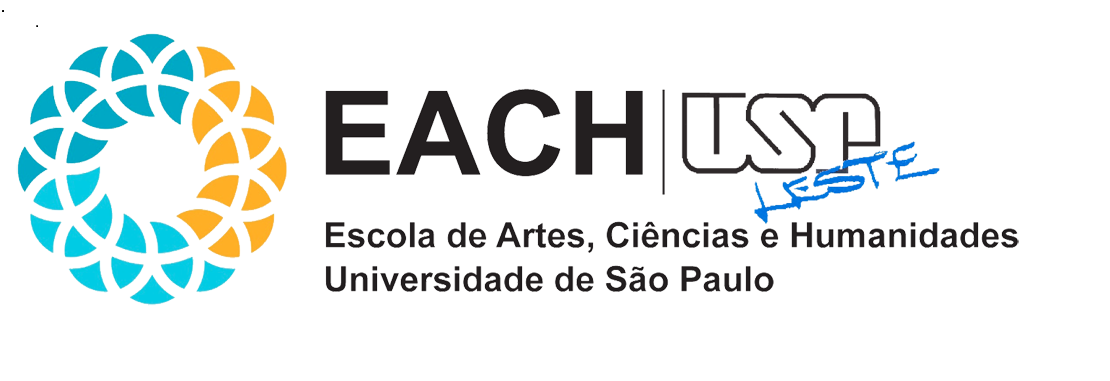 Poder regulamentar
Poderes administrativos
Atos regulamentares
Poder hierárquico
Poder disciplinar
Poder de polícia
Poder regulamentar
Meios de atuação da polícia administrativa
Deveres administrativos
Uso e abuso de poder
Omissão da Administração ou Silêncio administrativo
Bibliografia
Atos regulamentares de segundo plano, conforme lecionado por Celso Antônio Bandeira de Mello:

Resoluções

Instruções

Portarias
 
Regimentos ou outros que venham a ser editados pelo Poder Executivo
20
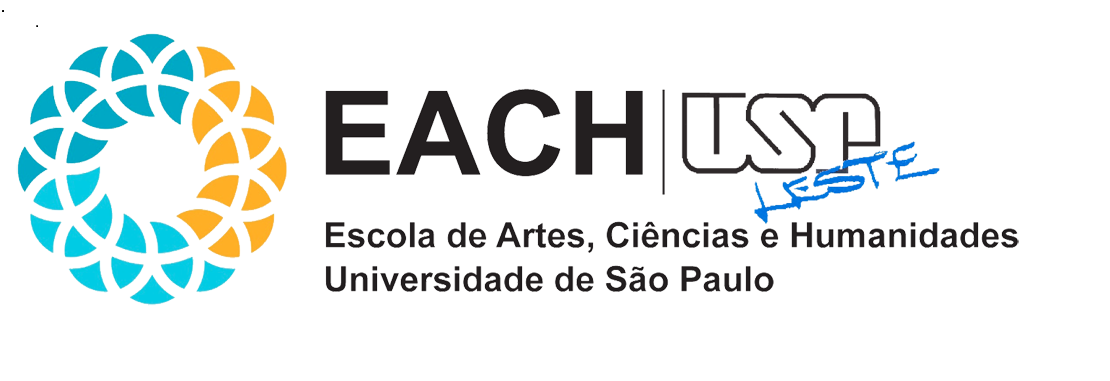 Poder regulamentar
Poderes administrativos
Atos regulamentares
Poder hierárquico
Poder disciplinar
Poder de polícia
Poder regulamentar
Meios de atuação da polícia administrativa
Deveres administrativos
Uso e abuso de poder
Omissão da Administração ou Silêncio administrativo
Bibliografia
Regulamentos autônomos:

Não prendem-se a determinada lei e é utilizado quando se trata da organização e funcionamento da Administração federal


Não devem gerar aumento de despesa ou criação de órgãos públicos


Extinção de funções ou cargos públicos, se estes estiverem vagos
21
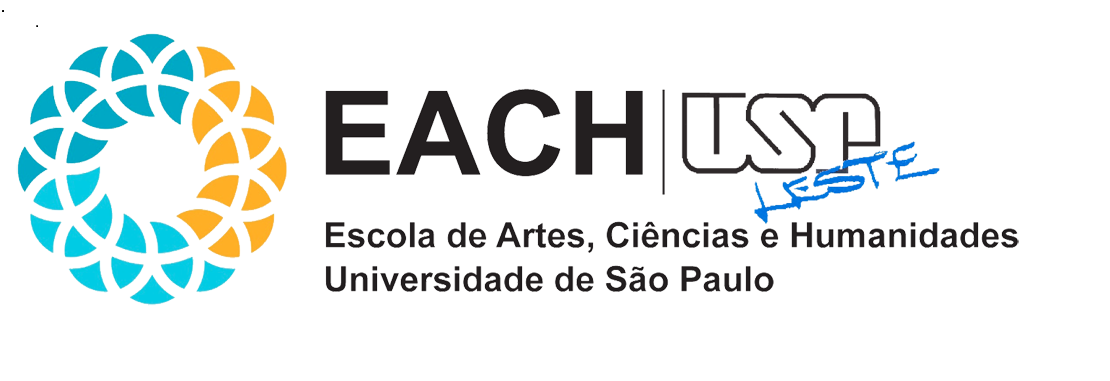 Poder regulamentar
Poderes administrativos
Atos regulamentares
Poder hierárquico
Poder disciplinar
Poder de polícia
Poder regulamentar
Meios de atuação da polícia administrativa
Deveres administrativos
Uso e abuso de poder
Omissão da Administração ou Silêncio administrativo
Bibliografia
Regulamentação versus Regulação

Estado como agente normativo x Estado como agente regulador da atividade econômica

As agências reguladoras exercitam o poder normativa; todavia, um poder diverso do regulamentar ou legislativo, há um poder normativo regulatório. (SANTOS, M. W. B. QUEIROZ, J. E. L., p. 154)
22
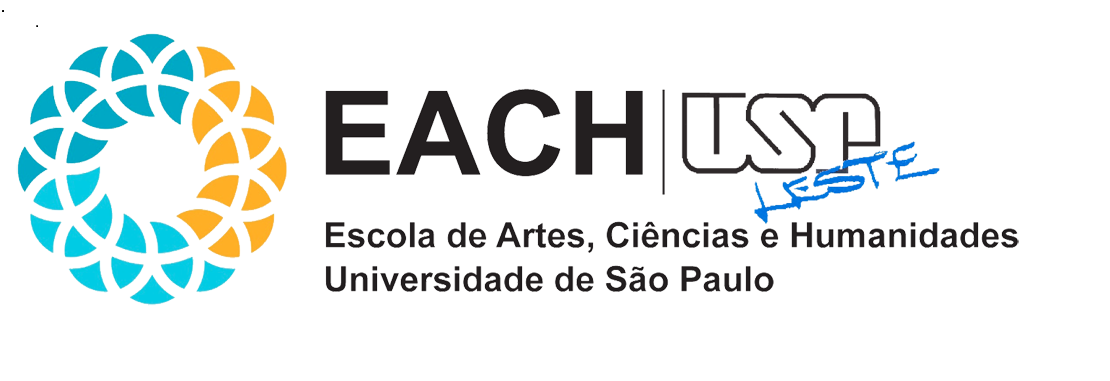 Poder regulamentar
Poderes administrativos
Atos regulamentares
Poder hierárquico
Poder disciplinar
Poder de polícia
Poder regulamentar
Meios de atuação da polícia administrativa
Deveres administrativos
Uso e abuso de poder
Omissão da Administração ou Silêncio administrativo
Bibliografia
“Hierarquia permite o escalonamento de departamentos, secretarias, órgãos e internamente, entre os funcionários públicos, para que, por meio de uma relação de sujeição, a Administração possa atingir seus objetivos.” (SANTOS, M. W. B. QUEIROZ, J. E. L., p. 156).
23
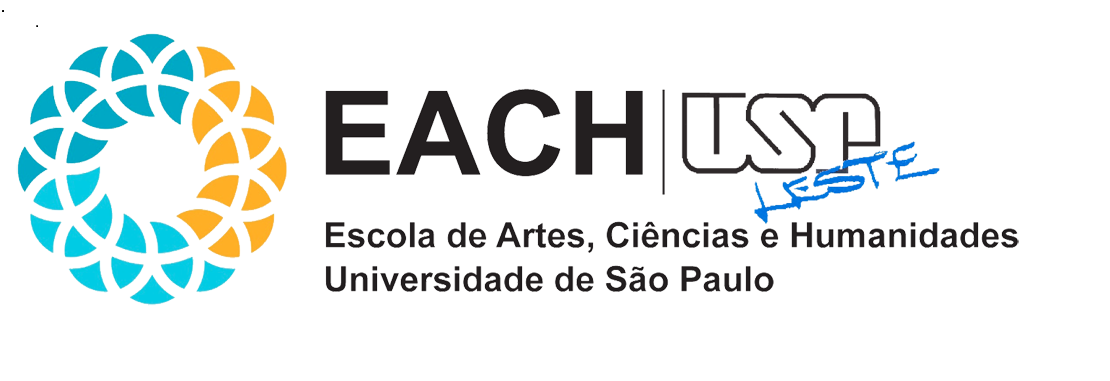 Poder regulamentar
Poderes administrativos
Atos regulamentares
Poder hierárquico
Poder disciplinar
Poder de polícia
Poder regulamentar
Meios de atuação da polícia administrativa
Deveres administrativos
Uso e abuso de poder
Omissão da Administração ou Silêncio administrativo
Bibliografia
"Além de impor limites e regrar a convivência em sociedade, ela deve caminhar no sentido de atender aos reclamos da sociedade atual, pois o Estado está se projetando inevitavelmente à promoção da Administração Pública Consensual." (SANTOS, M. W. B. QUEIROZ, J. E. L., p. 154)
24
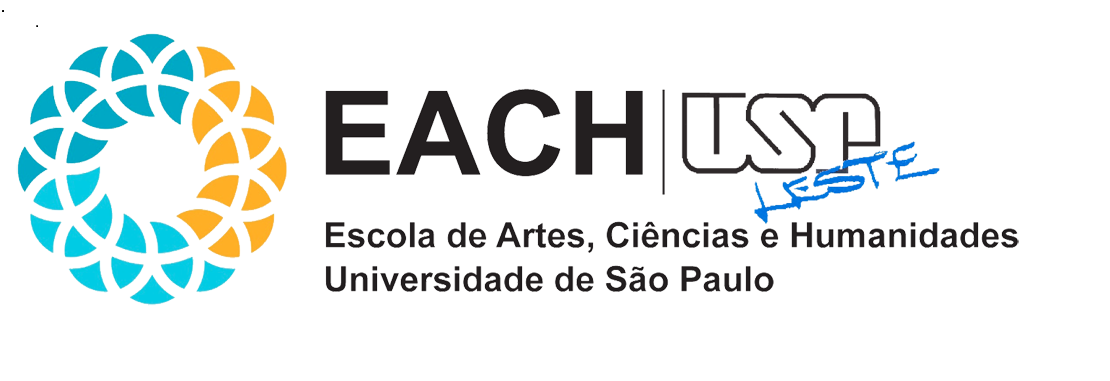 Poder regulamentar
Poderes administrativos
Atos regulamentares
Poder hierárquico
Poder disciplinar
Poder de polícia
Poder regulamentar
Meios de atuação da polícia administrativa
Deveres administrativos
Uso e abuso de poder
Omissão da Administração ou Silêncio administrativo
Bibliografia
"(...) antes de reprimir, limitar, sancionar alguma atividade, primeiramente vise orientar a sociedade no sentido de mostrar suas deficiências para que os próprios responsáveis, em um momento inicial, busquem soluções para os problemas. O Estado só deve reprimir se entender não ser cabível solucionar as questões de maneira diversa." (SANTOS, M. W. B. QUEIROZ, J. E. L., p. 154)
25
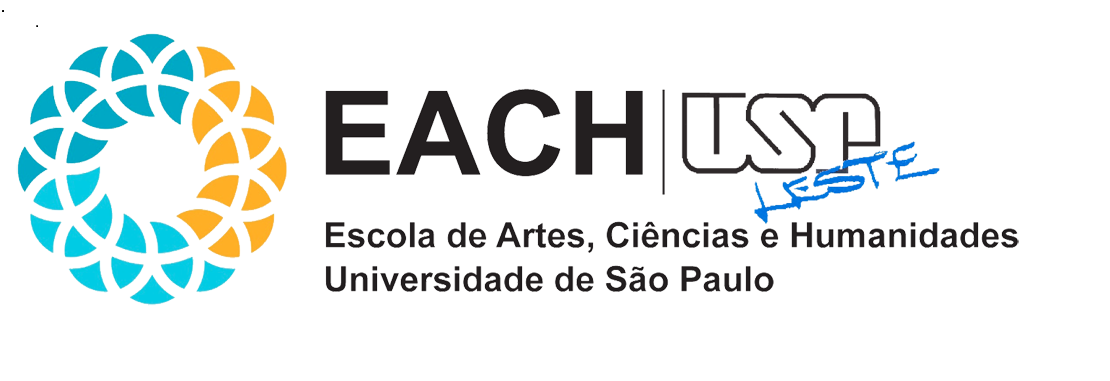 Poder regulamentar
Poderes administrativos
Atos regulamentares
Poder hierárquico
Poder disciplinar
Poder de polícia
Poder regulamentar
Meios de atuação da polícia administrativa
Deveres administrativos
Uso e abuso de poder
Omissão da Administração ou Silêncio administrativo
Bibliografia
Órgãos que atuam com características reguladoras:

Conselho Administrativo de Defesa Econômica  CADE

Banco Central - BC

Algumas secretarias vinculadas aos Ministérios
26
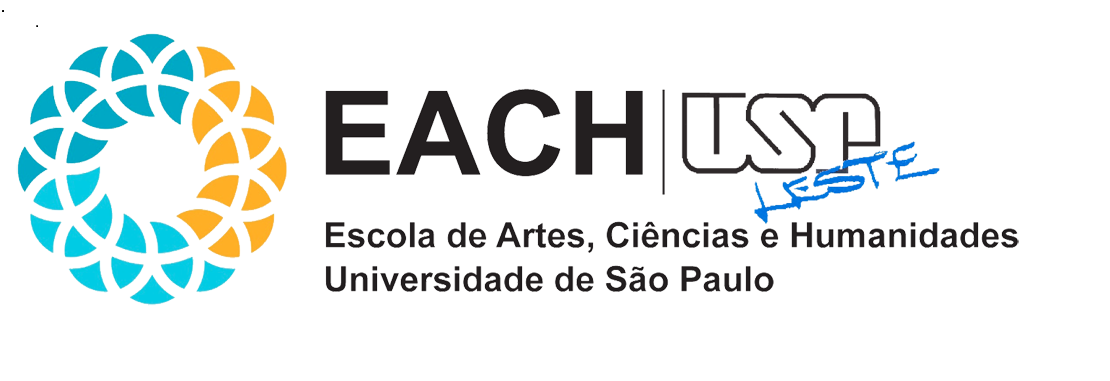 Meios de atuação da 
polícia administrativa
Poderes administrativos
Atos regulamentares
Poder hierárquico
Poder disciplinar
Poder de polícia
Poder regulamentar
Meios de atuação da polícia administrativa
Deveres administrativos
Uso e abuso de poder
Omissão da Administração ou Silêncio administrativo
Bibliografia
Atos normativos em geral: decretos, resoluções, portarias, instruções

Atos administrativos de operações materiais de aplicação da lei ao caso concreto: medidas preventivas de fiscalização, vistoria, ordem, notificação, autorização, licença
27
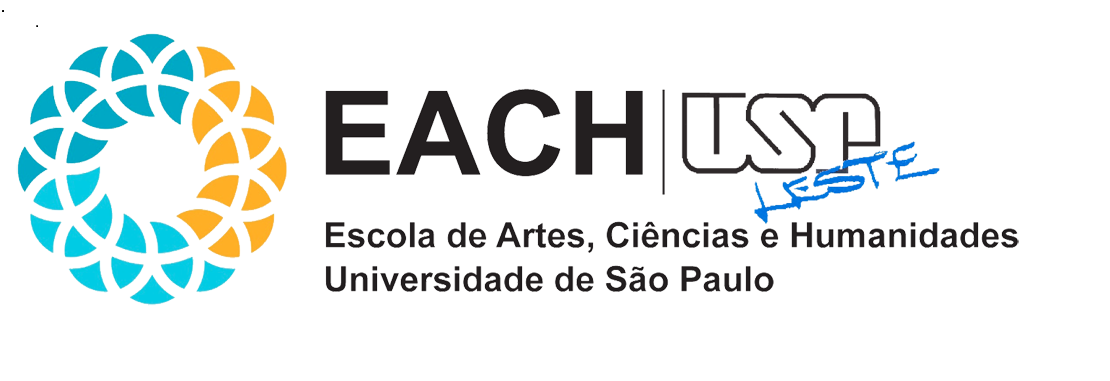 Meios de atuação da 
polícia administrativa
Poderes administrativos
Atos regulamentares
Poder hierárquico
Poder disciplinar
Poder de polícia
Poder regulamentar
Meios de atuação da polícia administrativa
Deveres administrativos
Uso e abuso de poder
Omissão da Administração ou Silêncio administrativo
Bibliografia
Atos administrativos coercitivos


Razoabilidade e proporcionalidade


Adoção de medidas necessárias e embasadas em lei

Negação do particular em cumprir a medida enseja no uso da força pública, se necessário


Atos administrativos com autoexecutoriedade
28
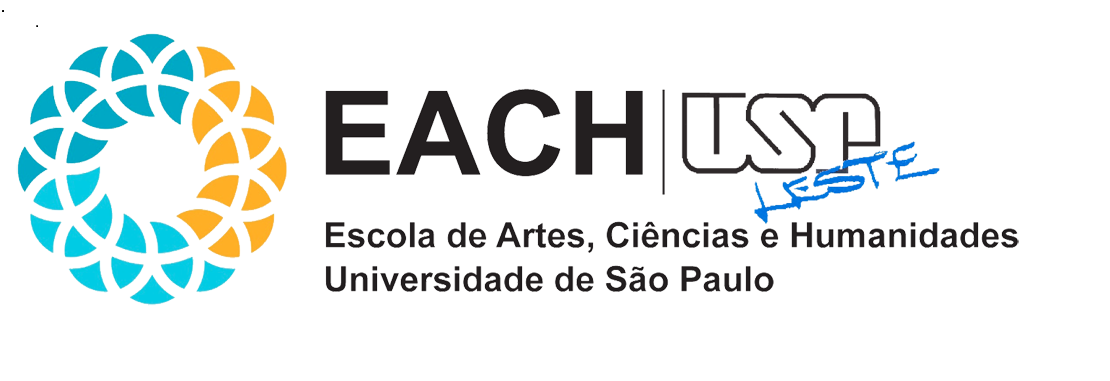 Deveres administrativos
Poderes administrativos
Atos regulamentares
Poder hierárquico
Poder disciplinar
Poder de polícia
Poder regulamentar
Meios de atuação da polícia administrativa
Deveres administrativos
Uso e abuso de poder
Omissão da Administração ou Silêncio administrativo
Bibliografia
São irrenunciáveis

Devem ser obrigatoriamente exercido pelos titulares

Impõem o exercício e veda a inércia

O agente público deve atuar segundo os princípios da Administração Pública
29
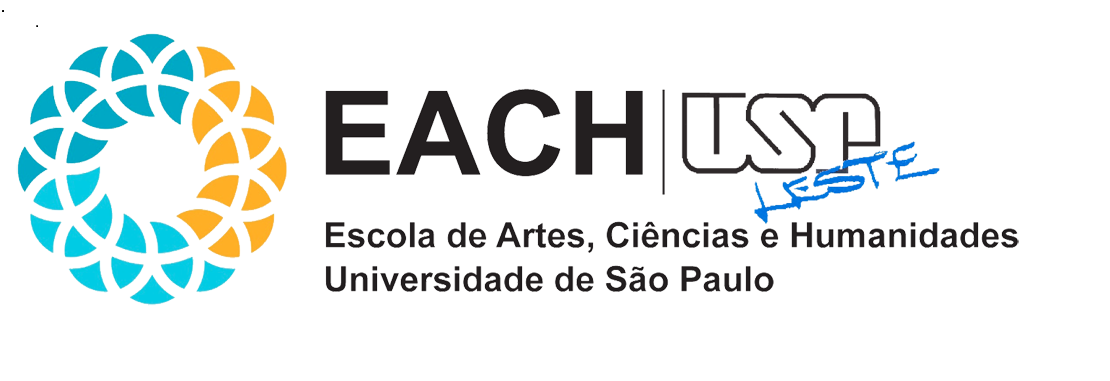 Uso e Abuso de Poder
Poderes administrativos
Atos regulamentares
Poder hierárquico
Poder disciplinar
Poder de polícia
Poder regulamentar
Meios de atuação da polícia administrativa
Deveres administrativos
Uso e abuso de poder
Omissão da Administração ou Silêncio administrativo
Bibliografia
Uso do poder limitado pela Lei

Uso do poder em benefício da coletividade

Abuso do poder é uma conduta ilegítima daquele agente público que confronta a conduta desejada pela Lei
30
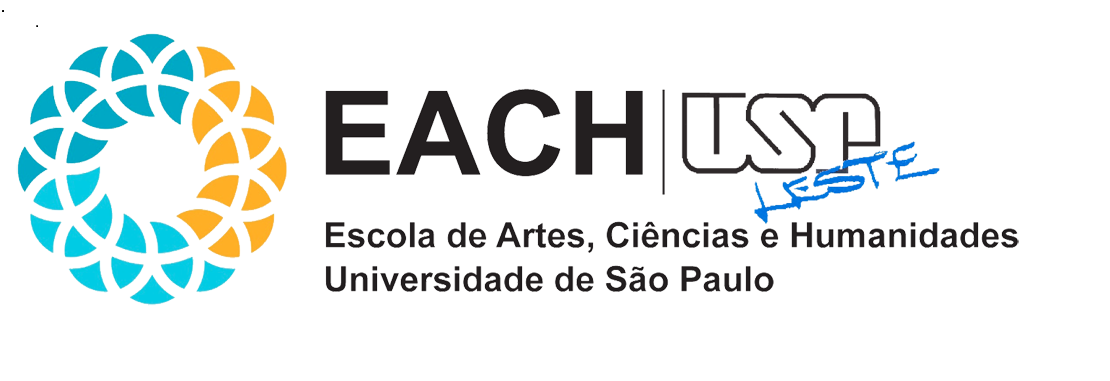 Uso e Abuso de Poder
Poderes administrativos
Atos regulamentares
Poder hierárquico
Poder disciplinar
Poder de polícia
Poder regulamentar
Meios de atuação da polícia administrativa
Deveres administrativos
Uso e abuso de poder
Omissão da Administração ou Silêncio administrativo
Bibliografia
Abuso por excesso ou abuso por desvio

Por excesso de poder

Por desvio de poder ou desvio de finalidade

Abuso de poder é um ilícito penal, além de comportar revisão e/ou reparação pela via administrativa e/ou judicial
31
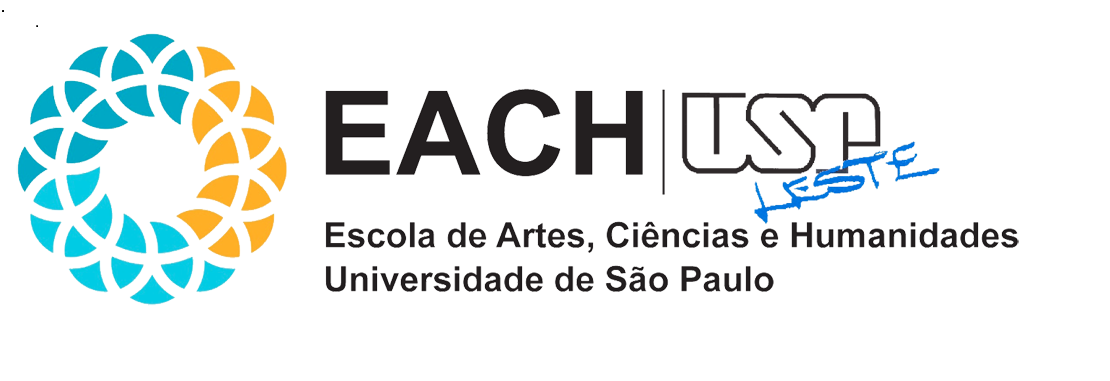 Omissão da Administração 
(silêncio administrativo)
Poderes administrativos
Atos regulamentares
Poder hierárquico
Poder disciplinar
Poder de polícia
Poder regulamentar
Meios de atuação da polícia administrativa
Deveres administrativos
Uso e abuso de poder
Omissão da Administração ou Silêncio administrativo
Bibliografia
s


Conduta omissiva, não ato administrativo

Quando a norma fixa um prazo para ação do Poder Público

Quando a norma fixa um prazo para ação do Poder Público e uma consequente sanção pelo não cumprimento

Quando a norma não fixa um prazo
32
Bibliografia
Obrigatória:

Santos, M. W; Queiroz, J. E. L.; Cardozo, J. E. M. Direito Administrativo. Série Universitária. Rio de Janeiro: Forense, 2015.
Santana, J. L. Apostilas (I e II) de Direito Administrativo. Aracaju: UFS, 2016 (atualizada).
Enterría, E. G. de. La lucha contra las inmunidades del poder en el derecho administrativo. 3 ed. Madrid: Civitas, 1995, p. 14-15.
Moreira, Diogo de Figueiredo. Curso de Direito Administrativo. 14 ed. Rio de Janeiro: Forense, 2005, p. 96.
Complementar
Mello, C. A. B de. Curso de Direito Administrativo. São Paulo: Malheiros, 2015.
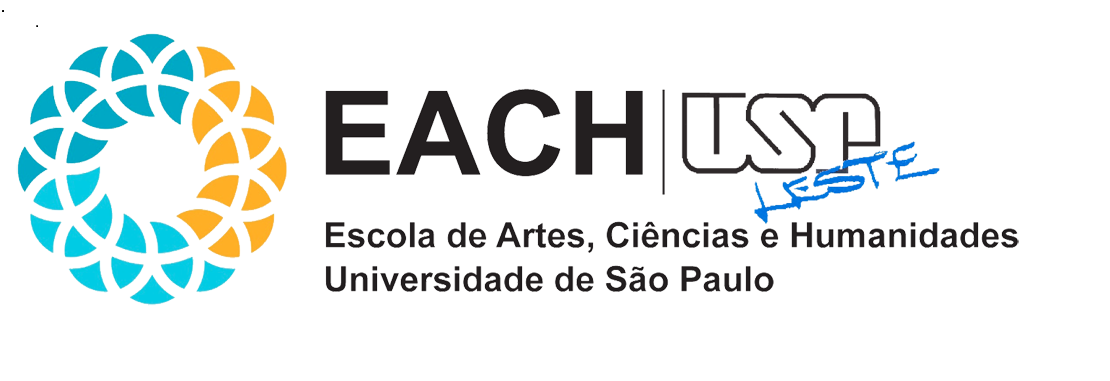 33
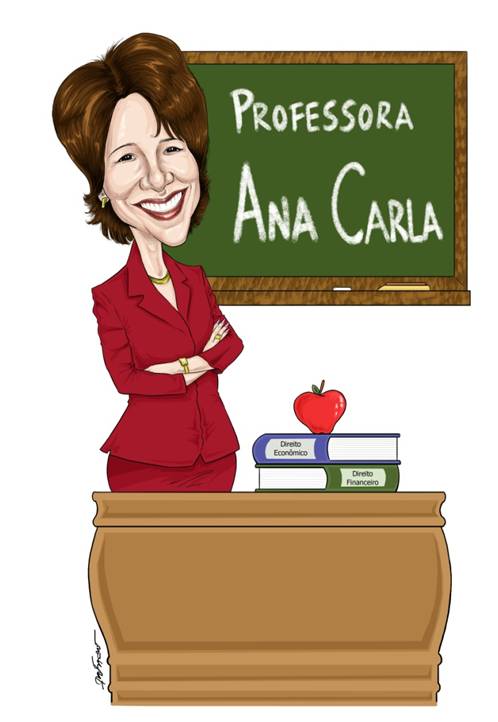 OBRIGADA!



acb@usp.br
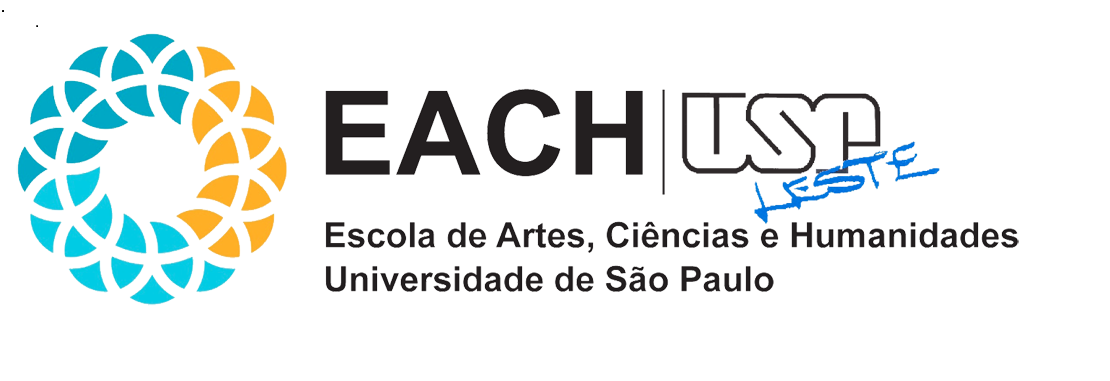 34